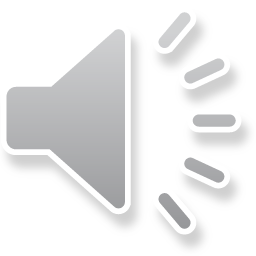 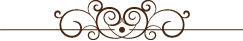 咖啡主题
工作汇报PPT模板
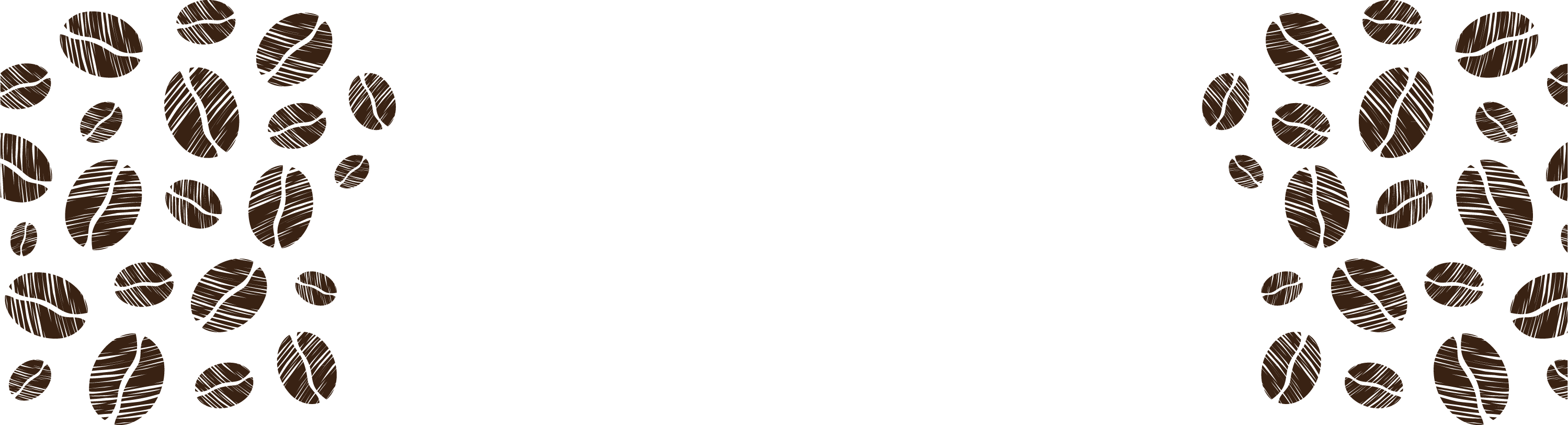 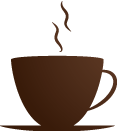 时间：XX年XX月
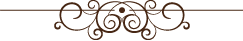 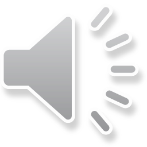 前  言
输入需要替换的文字输入需要替换的文字输入需要替换的文字输入需要替换的文字输入需要替换的文字输入需要替换的文字输入需要替换的文字输入需要替换的文字输入需要替换的文字输入需要替换的文字输入需要替换的文字输入需要替换的文字输入需要替换的文字输入需要替换的文字输入需要替换的文字输入需要替换的文字输入需要替换的文字输入需要替换的文字输入需要替换的文字输入需要替换的文字输入需要替换的文字输入需要替换的文字输入需要替换的文字
1
输入需要替换的目录标题
2
输入需要替换的目录标题
3
输入需要替换的目录标题
4
目录
输入需要替换的目录标题
Contents
5
输入需要替换的目录标题
1
Part
输入需要替换的标题
输入需要替换的标题
标题
输入需要替换的文字输入需要替换的文字输入需要替换的文字输入需要替换的文字
标题
输入需要替换的文字输入需要替换的文字输入需要替换的文字输入需要替换的文字
标题
标题
输入需要替换的文字输入需要替换的文字输入需要替换的文字输入需要替换的文字
输入需要替换的文字输入需要替换的文字输入需要替换的文字输入需要替换的文字
输入需要替换的标题
标题

输入需要替换的文字输入需要替换的文字输入需要替换的文字输入需要替换的文字输入需要替换的文字输入需要替换的文字输入需要替换的文字输入需要替换的文字
标题
输入需要替换的文字输入需要替换的文字输入需要替换的文字输入需要替换的文字输入需要替换的文字输入需要替换的文字输入需要替换的文字输入需要替换的文字
输入需要替换的标题
输入需要替换的文字输入需要替换的文字输入需要替换的文字输入需要替换的文字
输入需要替换的文字输入需要替换的文字输入需要替换的文字输入需要替换的文字
标题
标题
输入需要替换的文字输入需要替换的文字输入需要替换的文字输入需要替换的文字
输入需要替换的文字输入需要替换的文字输入需要替换的文字输入需要替换的文字
标题
标题
输入需要替换的标题
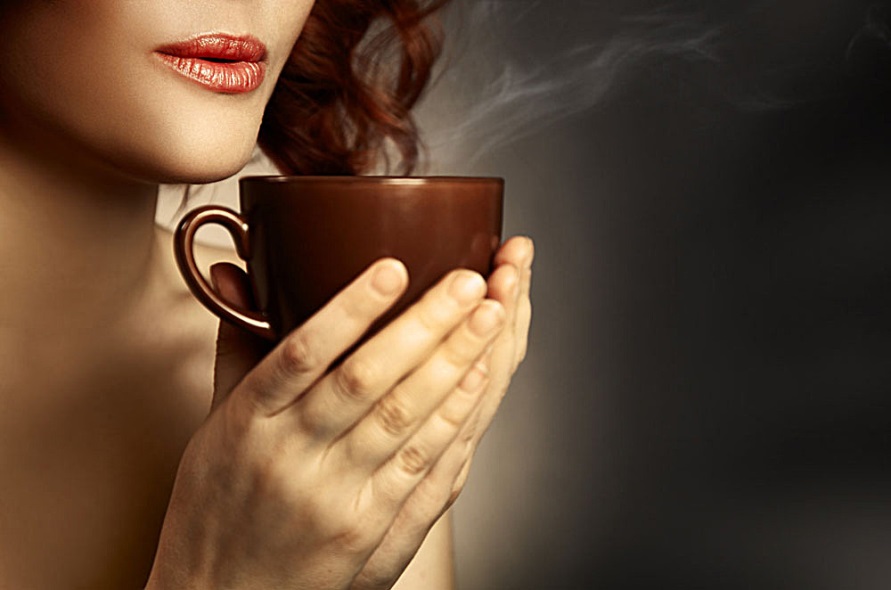 输入需要替换的文字输入需要替换的文字输入需要替换的文字输入需要替换的文字
输入需要替换的文字输入需要替换的文字输入需要替换的文字输入需要替换的文字
输入需要替换的标题
输入需要替换的文字输入需要替换的文字输入需要替换的文字输入需要替换的文字
标题
输入需要替换的文字输入需要替换的文字输入需要替换的文字输入需要替换的文字
标题
输入需要替换的文字输入需要替换的文字输入需要替换的文字输入需要替换的文字
标题
输入需要替换的标题
输入需要替换的文字
输入需要替换的文字
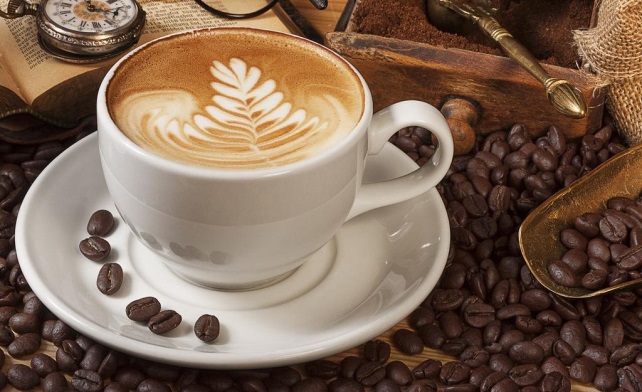 标题
输入需要替换的文字
标题
输入需要替换的文字
输入需要替换的文字
2
Part
输入需要替换的标题
输入需要替换的标题
输入需要替换的文字输入需要替换的文字输入需要替换的文字
标题
输入需要替换的文字输入需要替换的文字输入需要替换的文字
输入需要替换的文字输入需要替换的文字输入需要替换的文字
输入需要替换的文字输入需要替换的文字输入需要替换的文字
输入需要替换的标题
输入需要替换的文字输入需要替换的文字输入需要替换的文字
输入需要替换的文字输入需要替换的文字输入需要替换的文字
输入需要替换的文字输入需要替换的文字输入需要替换的文字
输入需要替换的标题
标题
输入需要替换的文字输入需要替换的文字
标题
标题
标题
输入需要替换的文字输入需要替换的文字
输入需要替换的文字输入需要替换的文字
输入需要替换的标题
标题
标题
标题
输入需要替换的文字输入需要替换的文字
输入需要替换的文字输入需要替换的文字
输入需要替换的文字输入需要替换的文字
输入需要替换的标题
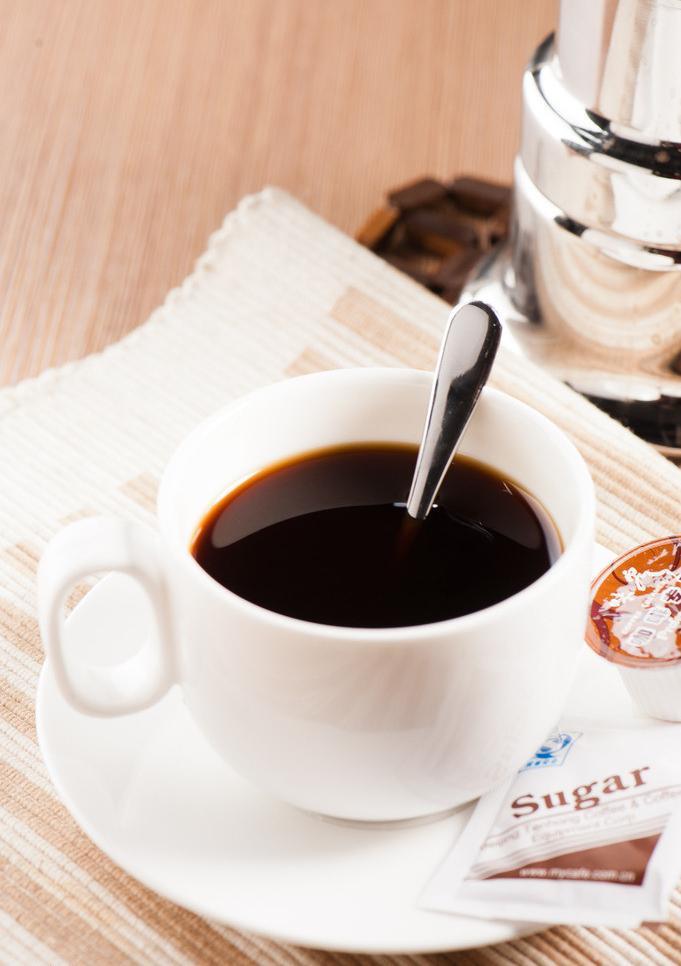 标题
输入需要替换的文字输入需要替换的文字输入需要替换的文字输入需要替换的文字
标题
输入需要替换的文字输入需要替换的文字输入需要替换的文字输入需要替换的文字
标题
输入需要替换的文字输入需要替换的文字输入需要替换的文字输入需要替换的文字
3
Part
输入需要替换的标题
输入需要替换的标题
标题
标题
标题
标题
标题
标题
输入需要替换的标题
输入需要替换的文字输入需要替换的文字
输入需要替换的文字输入需要替换的文字
输入需要替换的文字输入需要替换的文字
标题
标题
标题
标题
标题
输入需要替换的文字输入需要替换的文字
输入需要替换的文字输入需要替换的文字
输入需要替换的标题
50%
标题
90%
标题
60%
标题
20%
标题
4
Part
输入需要替换的标题
输入需要替换的标题
XX人民币
标题
$XXXXX
$XXXXX
$XXXXX
$XXXXX
XX人民币
标题
$XXXXX
20XX年
20XX年
20XX年
$XXXXX
输入需要替换的文字输入需要替换的文字输入需要替换的文字
标题
标题
输入需要替换的标题
标题
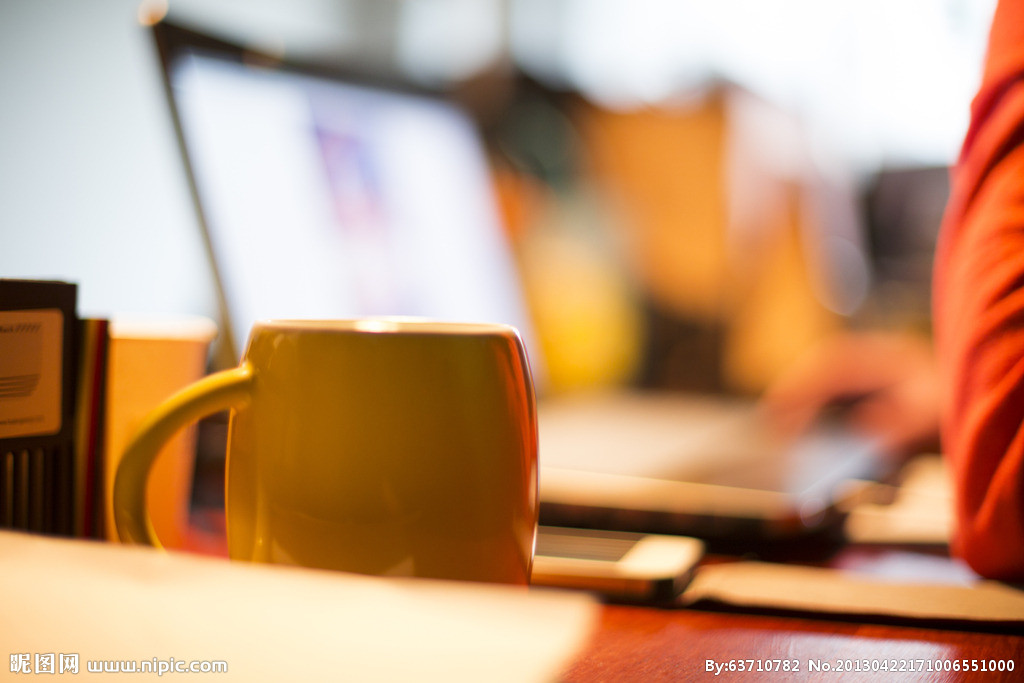 输入需要替换的文字输入需要替换的文字输入需要替换的文字输入需要替换的文字输入需要替换的文字输入需要替换的文字输入需要替换的文字

输入需要替换的文字输入需要替换的文字输入需要替换的文字输入需要替换的文字输入需要替换的文字输入需要替换的文字输入需要替换的文字输入需要替换的文字输入需要替换的文字输入需要替换的文字输入需要替换的文字输入需要替换的文字输入需要替换的文字输入需要替换的文字输入需要替换的文字输入需要替换的文字输入需要替换的文字
标题
输入需要替换的标题
输入需要替换的文字输入需要替换的文字输入需要替换的文字
20XX
XX%
20XX
XX%
20XX
XX%
20XX
XX%
标题
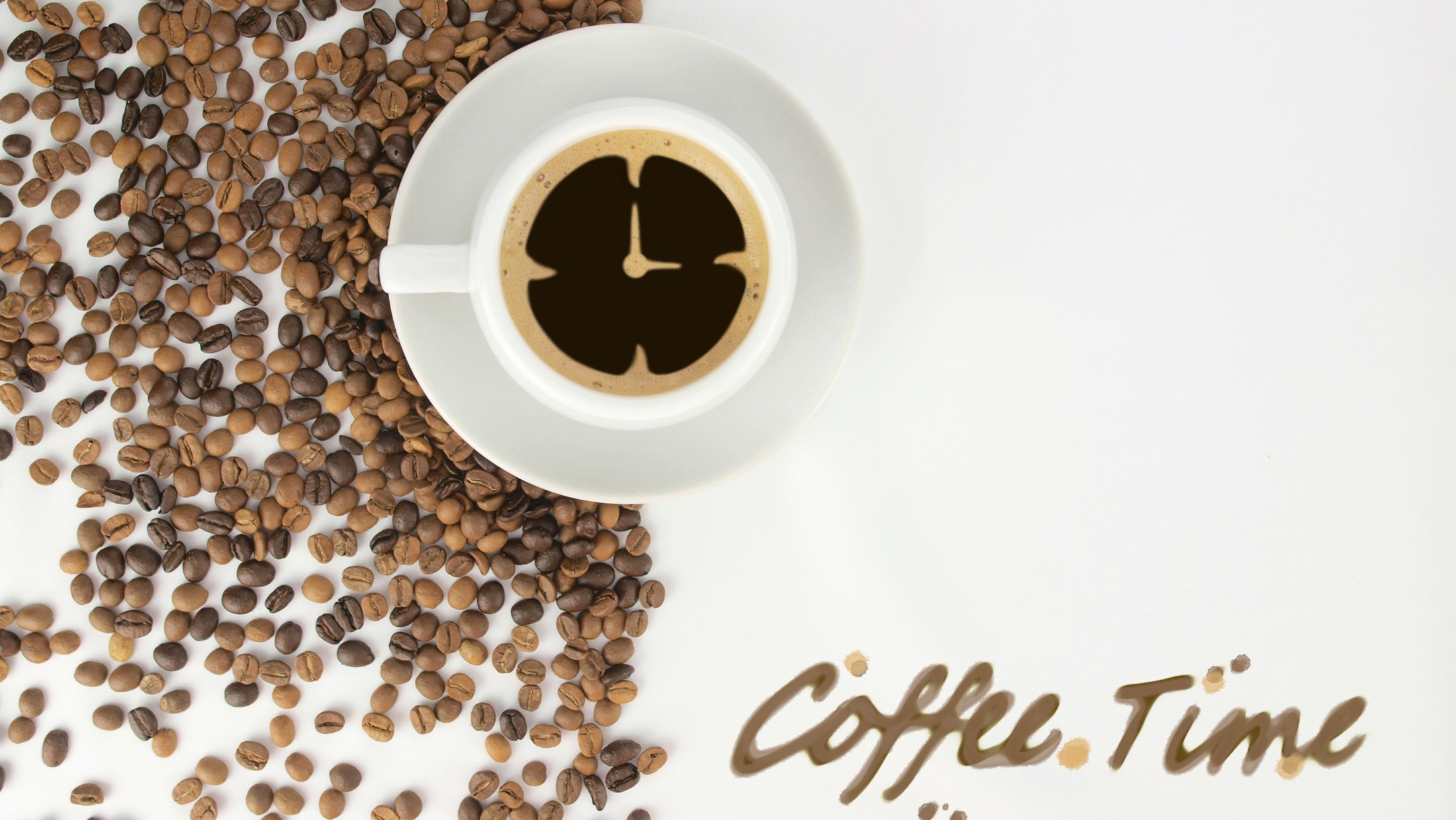 谢谢观赏~
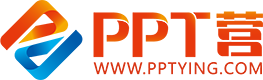 10000+套精品PPT模板全部免费下载
PPT营
www.pptying.com
[Speaker Notes: 模板来自于 https://www.pptying.com    【PPT营】]